Собака-друг человека
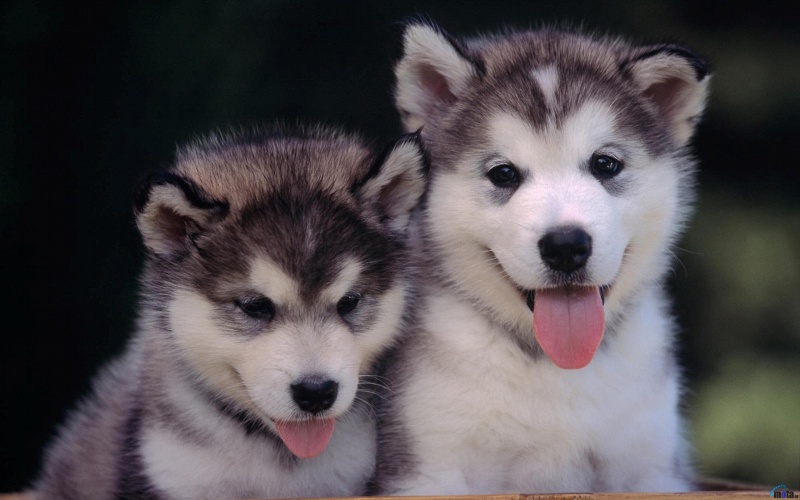 Цель моего исследования – познакомиться с породами собак, подробнее узнать об их характере и выбрать для себя породу собаки, которую мы с мамой могли бы завести.
Задачи исследования:

    - узнать, как собака стала домашним животным;
    - познакомиться с породами собак и их характерами;
    - изучить роль собаки в обществе;
    - определить признаки, по которым следует выбирать собаку.
Собака – это самое первое животное, которое приручил человек. Произошло это более 20 тыс. лет назад. На рисунке вы видите череп древней собаки.
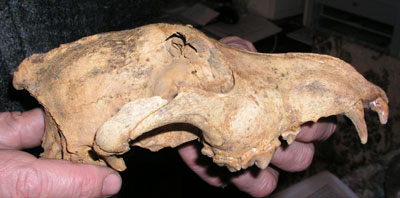 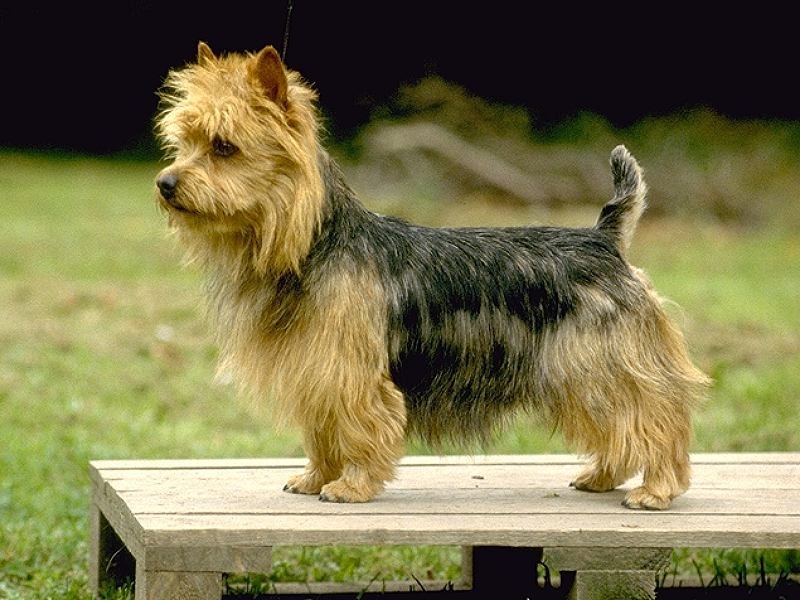 Международная кинологическая федерация классифицирует породы собак в 8 групп. Вы видите их на моем слайде
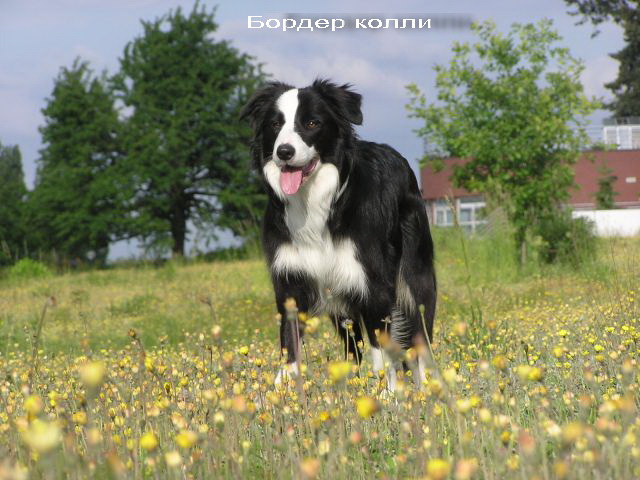 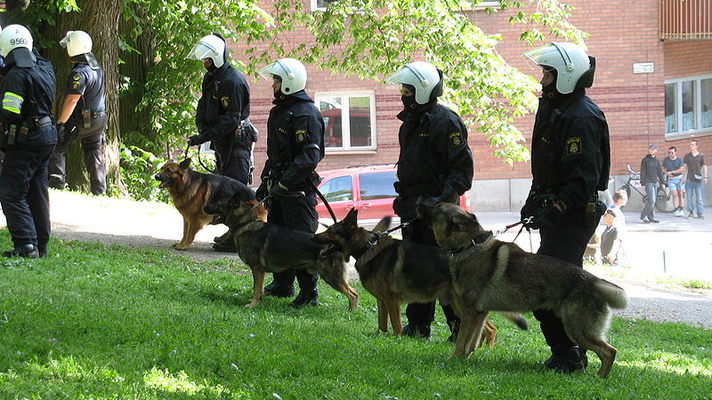 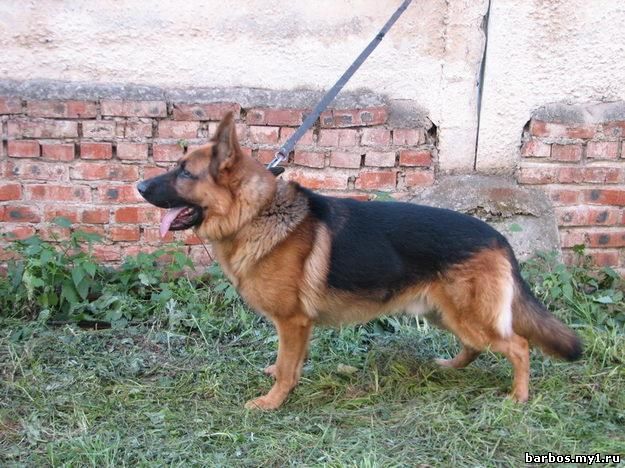 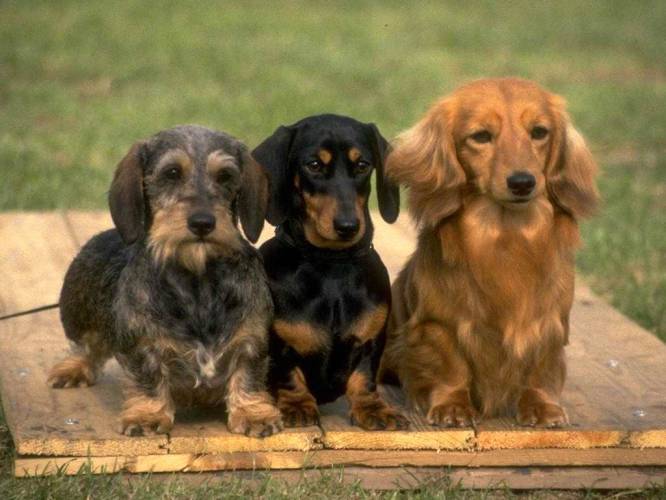 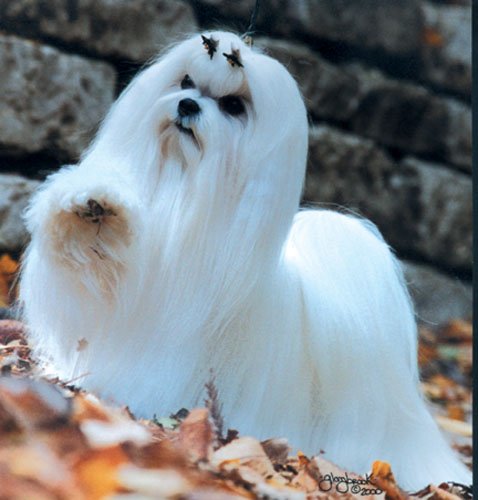 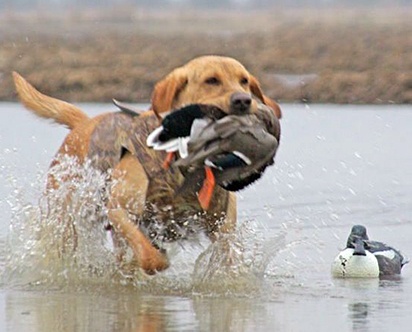 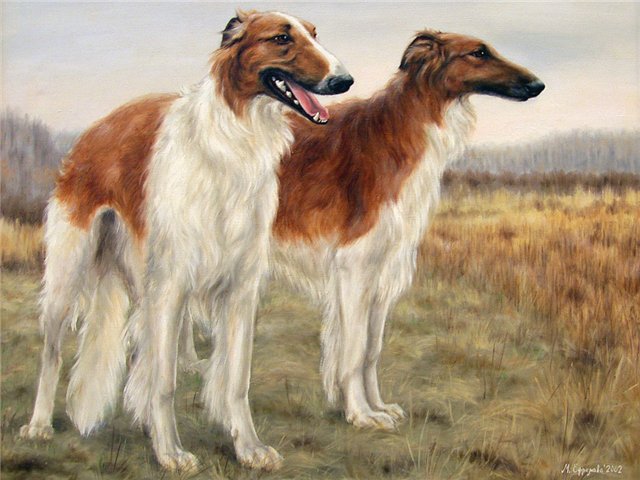 Первая - лабрудель - это помесь лабрадора и пуделя, у нее совершенно безвредная для носа аллергиков шерсть, как у  пуделей, и способность к обучению, как у  лабрадора. Такая собака идеальна для слепых людей, подверженных приступам аллергии.
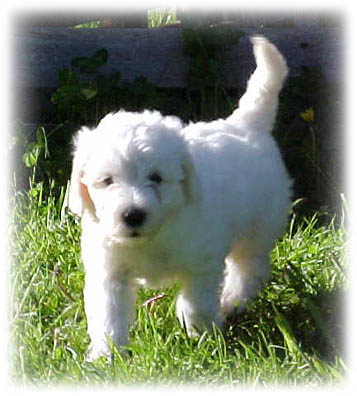 Вторая - мальтипу - помесь мальтийской болонки и пуделя.
Она маленькая, белая, как пушистая игрушка, ростом как крупный котенок, эта собачка очень неприхотливая. Содержать ее в доме совсем не сложно: она ласкова и терпелива, никогда не станет досаждать вам своими требованиями внимания.
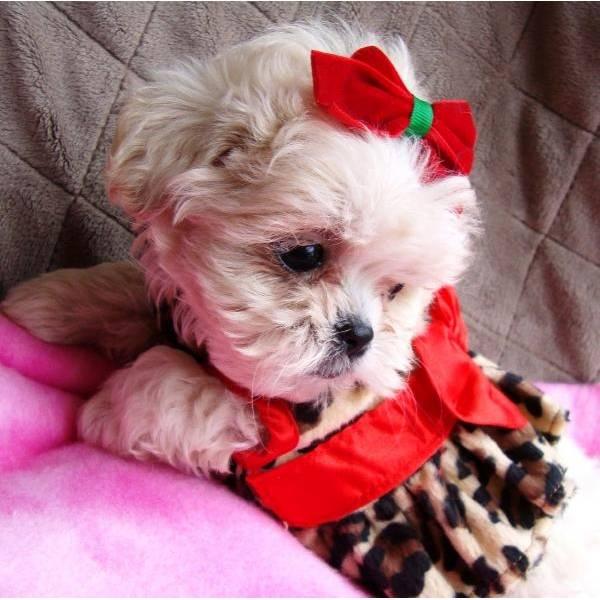 Рост собак бывает от нескольких сантиметров, как чихуа-хуа, до почти метра, как доги.
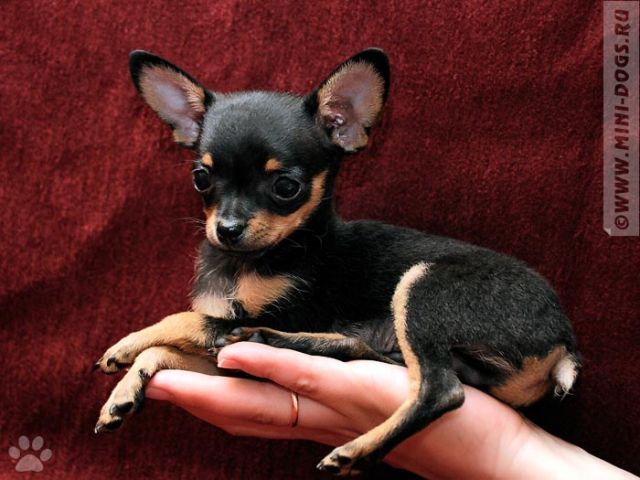 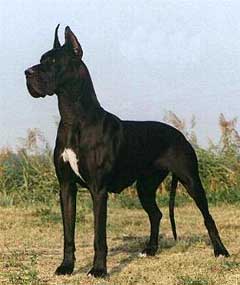 Собаки-поводыри и спасатели
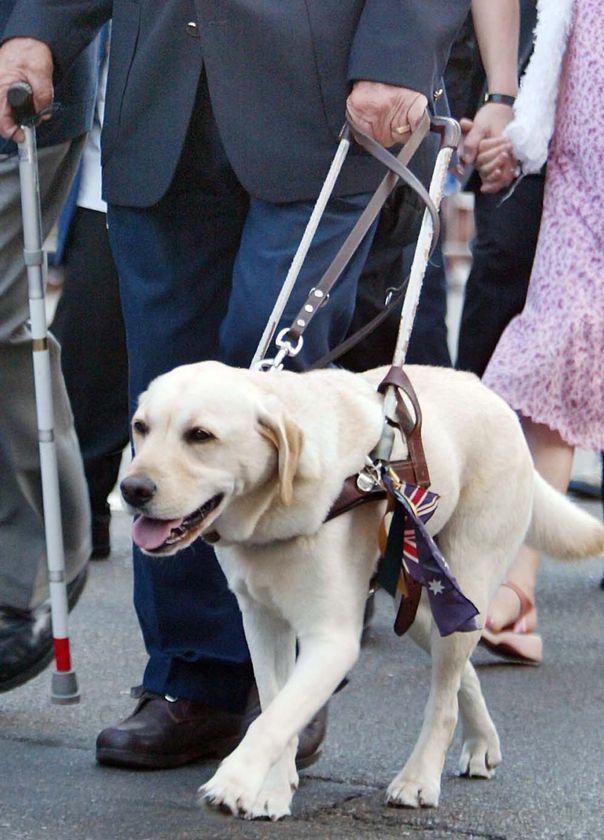 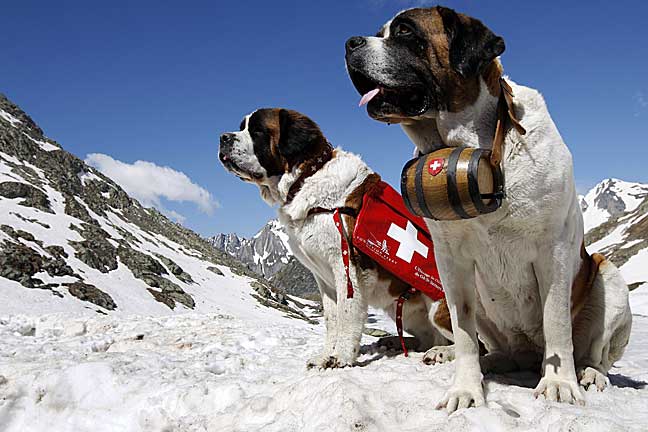 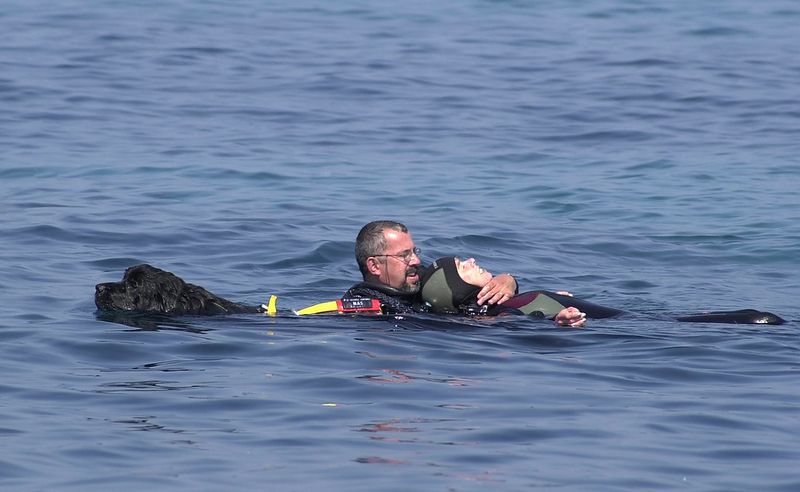 Караульные и розыскные собаки работают в аэропортах и на вокзалах.
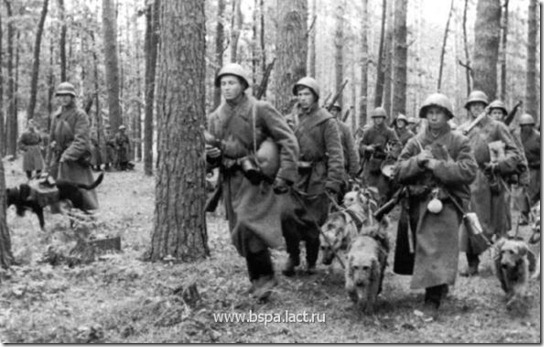 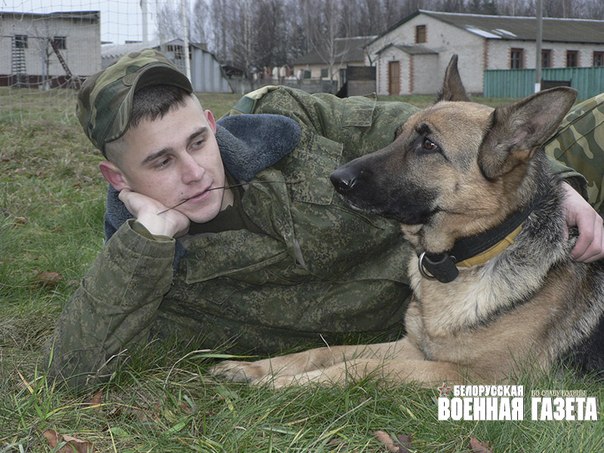 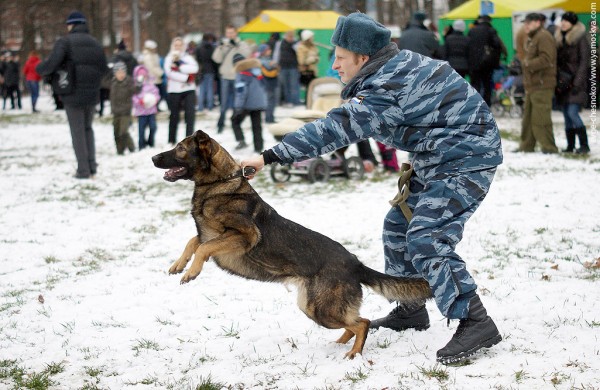 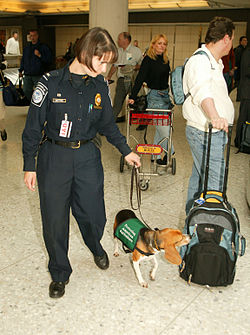 Уход за собакой.
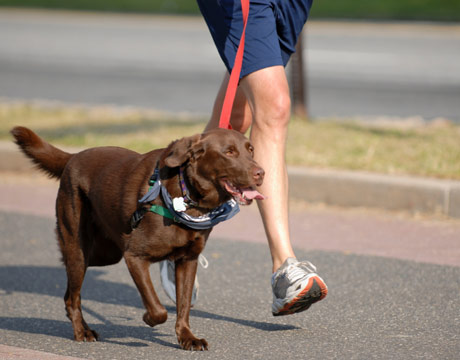 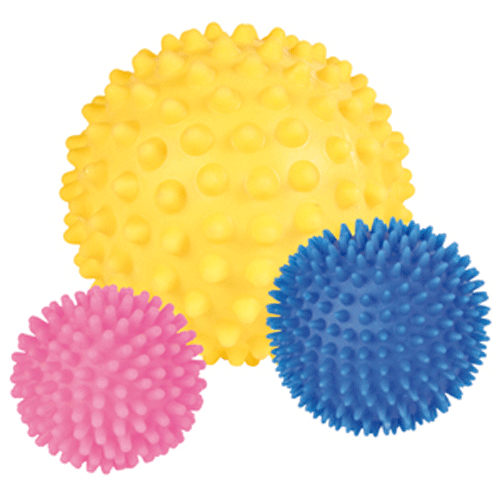 Нужно не забывать, что собака – это животное, и ее поведение может быть опасным для человека.Некоторые породы собак запрещены законом для разведения и содержания, например питбультерьеры или  японские мастифы.
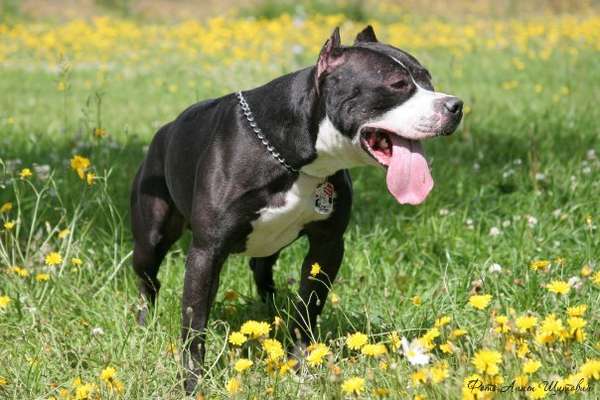 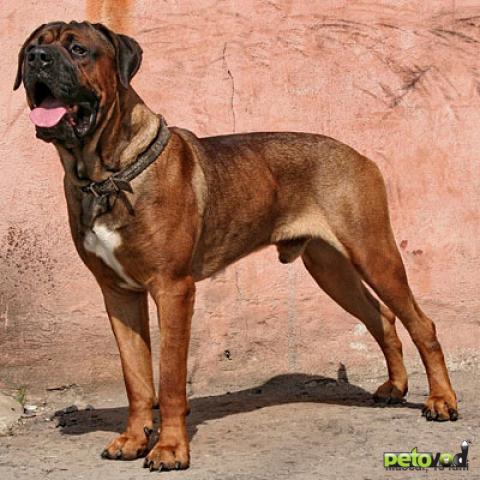 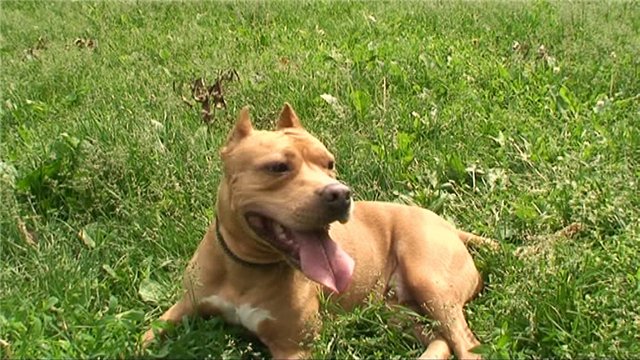 Собаки занимают важное место в жизни людей, поэтому есть обычаи, связанные с собаками.Второй день нового года по китайскому календарю считается днем рождения всех собак, в этот день принято особенно заботиться о собаках, давать дополнительное питание и ласку.16 августа в Боливии отмечается праздник Святого Роха (Saint Roch) и день рождения всех собак. По приданию Святой Рох заболел чумой и ушел в лес, там подружился с собакой, которая зализывала ему раны и приносила пищу. Памятник Святому Роху с его собаке установлен в Праге.Одно из созвездий на ночном небе - Большой Пёс , по своей форме напоминает собаку. Есть созвездие Малого Пса.
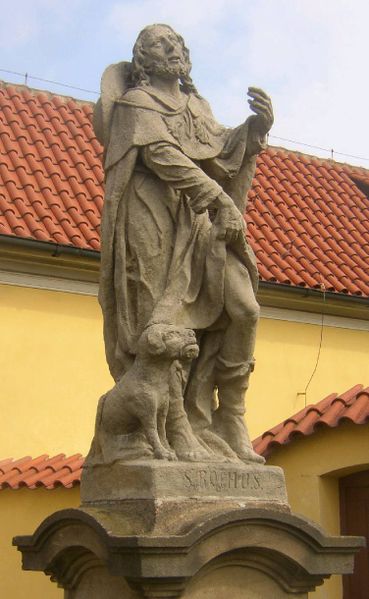 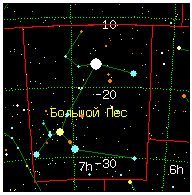 На гербах собаки служат символом верности и преданности
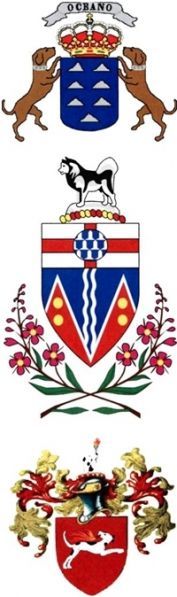 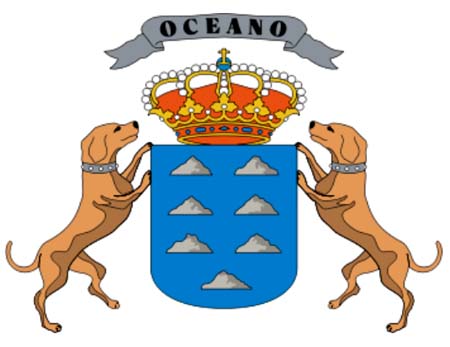 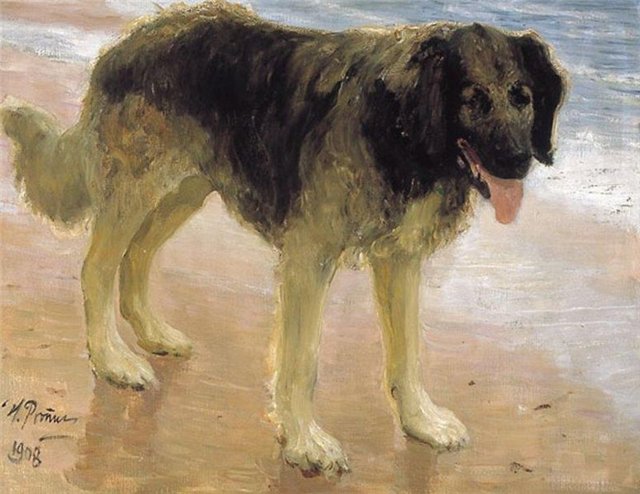 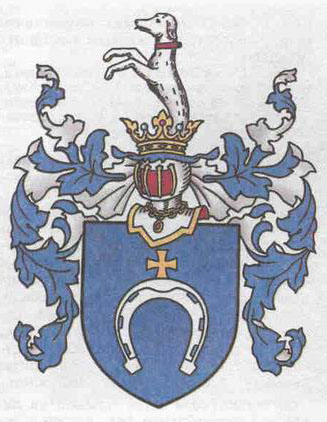 Репин «Лучший друг человека»
Знаменитые собаки
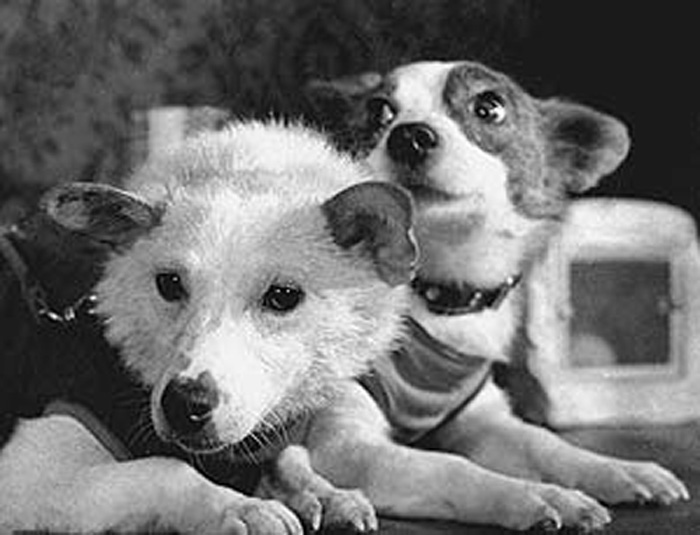 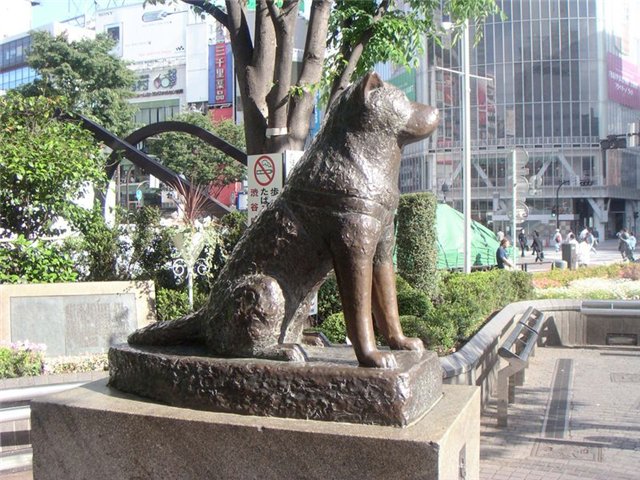 Для того чтобы правильно выбрать собаку, надо ответить на пять вопросов:1. Для чего вам нужна собака? 2. Ваше здоровье и физические возможности3. Размер собаки и ваш материальный статус4. Длинношерстная или гладкошерстная?5. Темперамент собаки и ваш
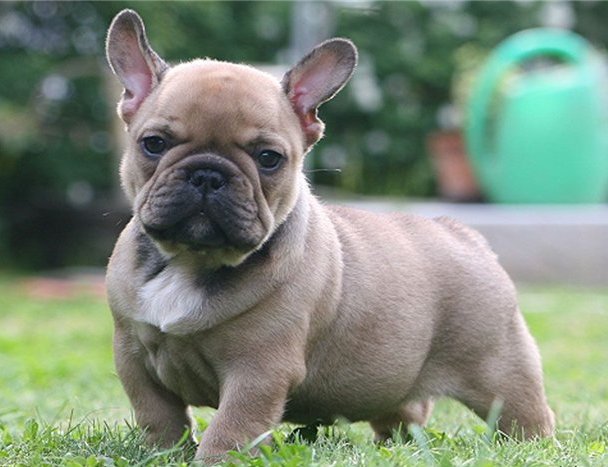 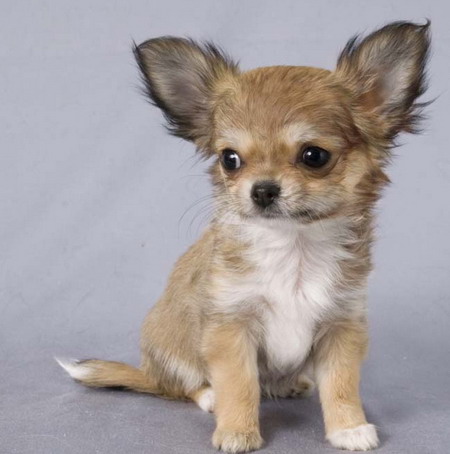 Чихуа-хуа
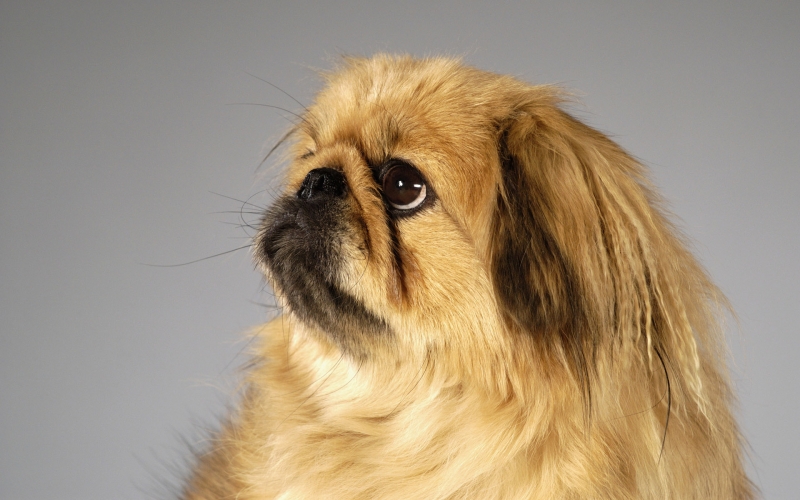 Французский бульдог
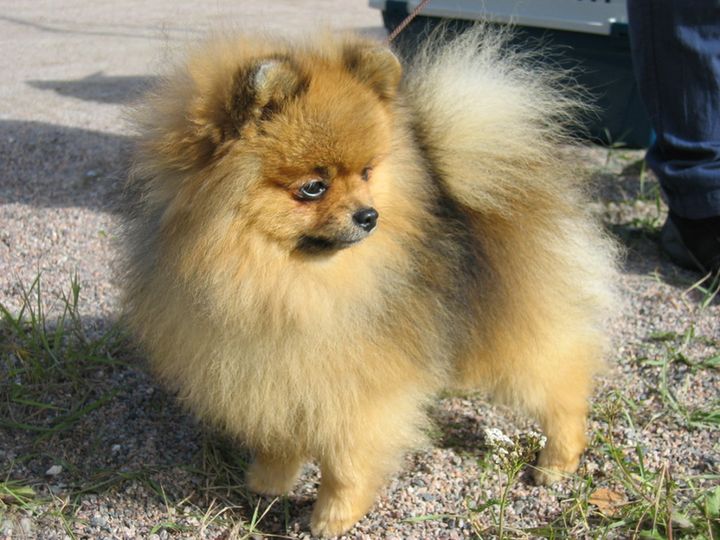 Пекинес
Мини-шпитц
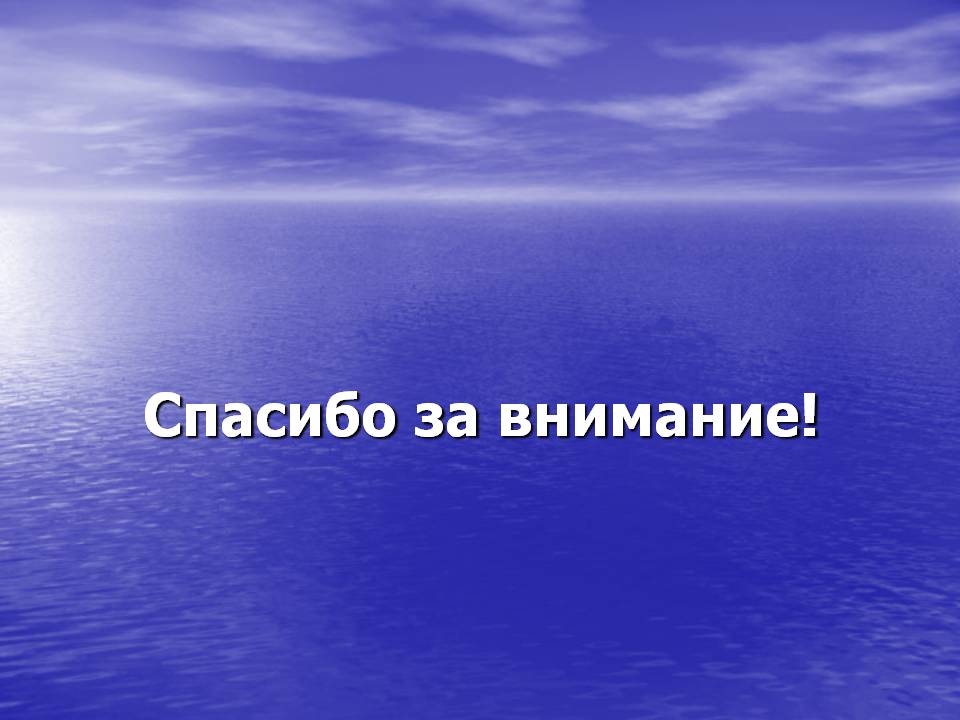